LOST IN THE CREDITS
CALEB
NUM 13-14; JOS 14
EXTRAORDINARY LESSONS FROM 
ORDINARY PEOPLE
OBSTACLES OF CALEB
YOUTH
MIDDLE AGE
OLD AGE
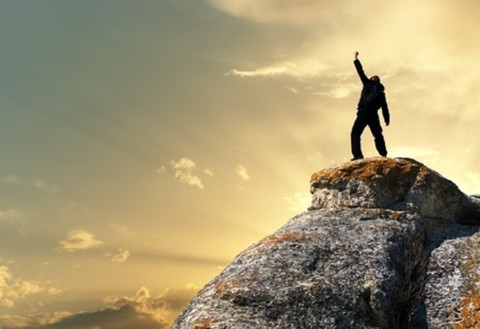